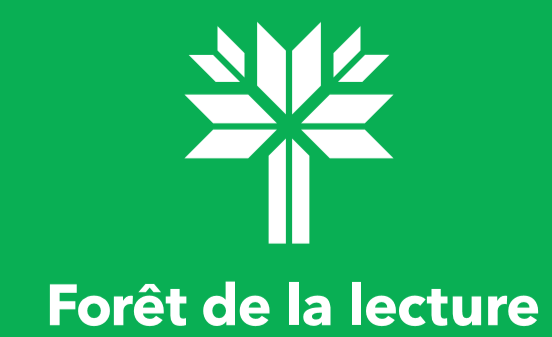 Lecture-O-Mètre
Le prix Peuplier 2024
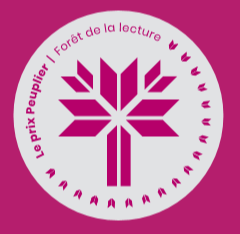 Lis les 10 albums et vote avant le 30 avril pour ton livre préféré!
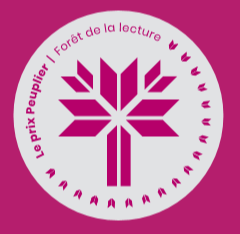 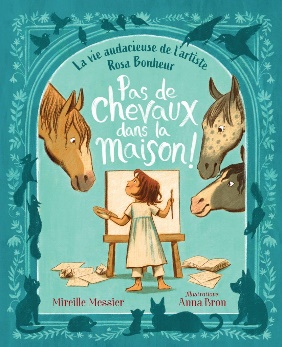 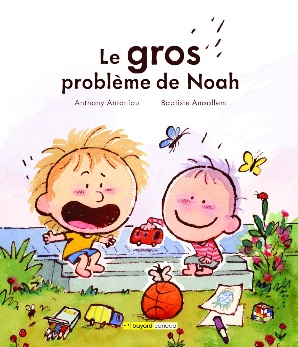 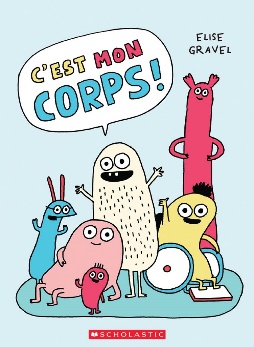 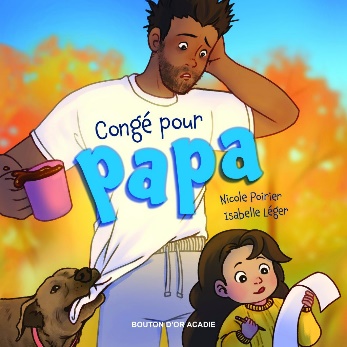 Lecture-O-Mètre
Prix Peuplier 2024
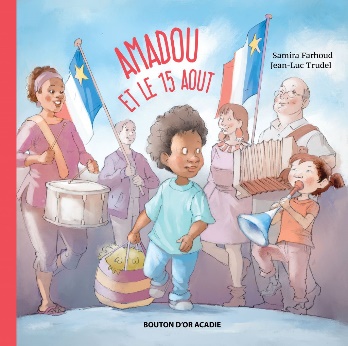 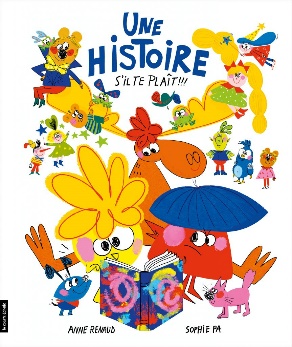 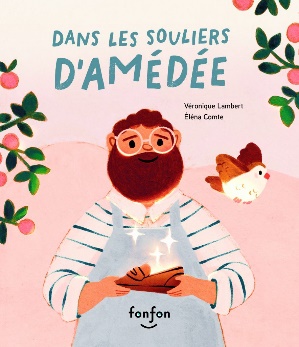 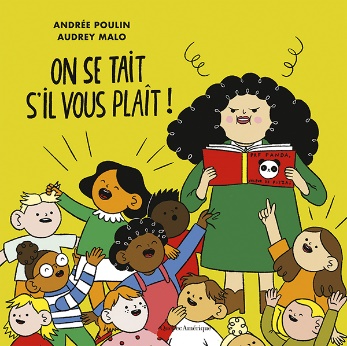 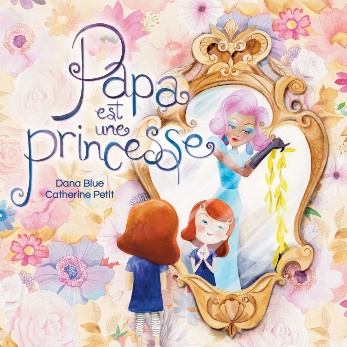 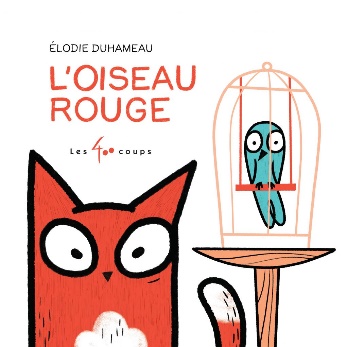 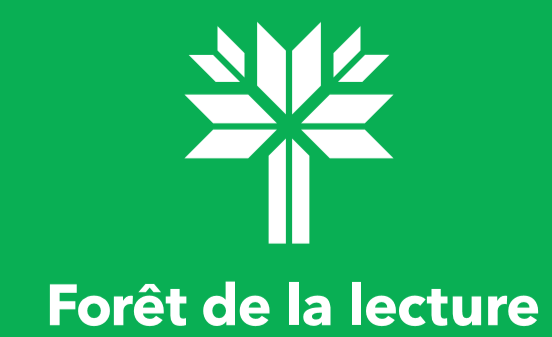 Lecture-O-Mètre
Le prix Peuplier 2024
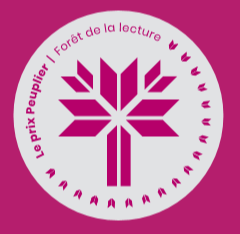 Lis les 10 albums et vote avant le 30 avril pour ton livre préféré!
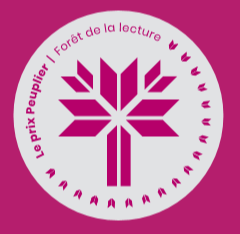 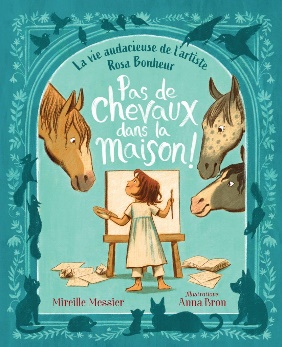 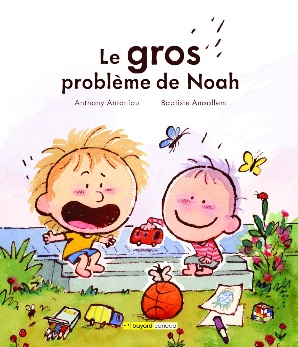 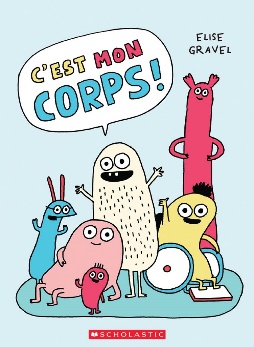 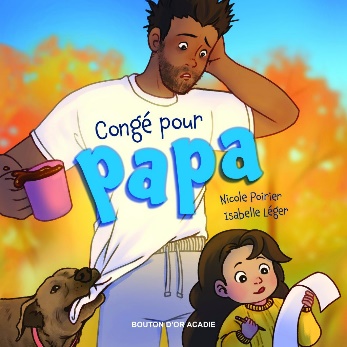 Lecture-O-Mètre
Prix Peuplier 2024
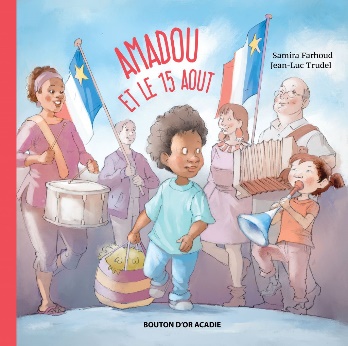 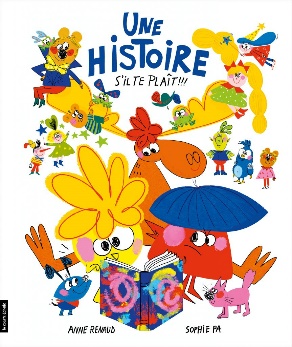 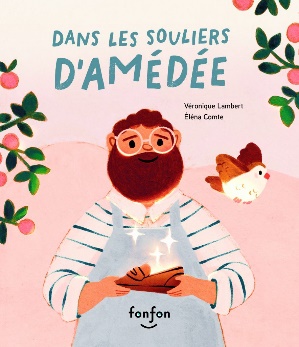 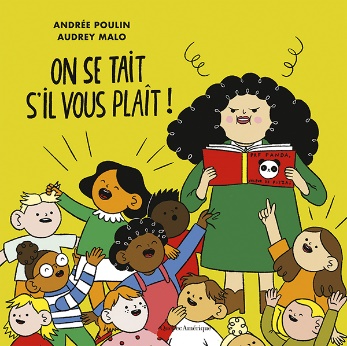 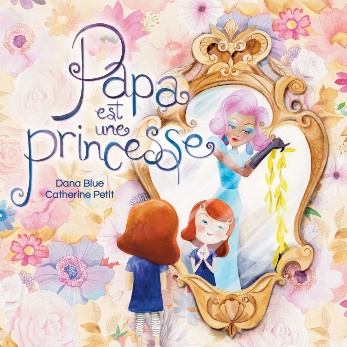 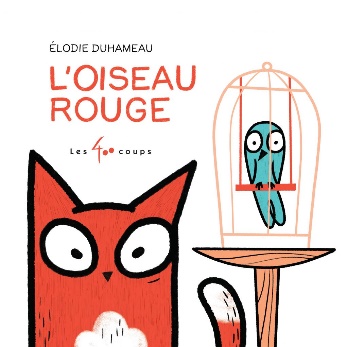 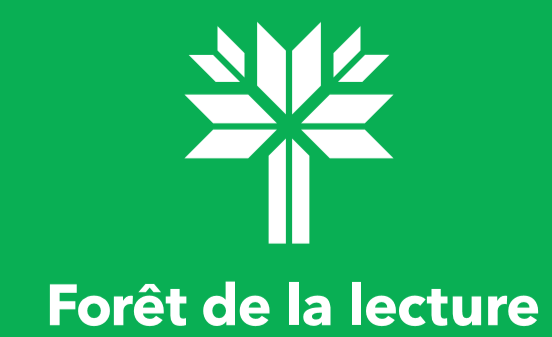 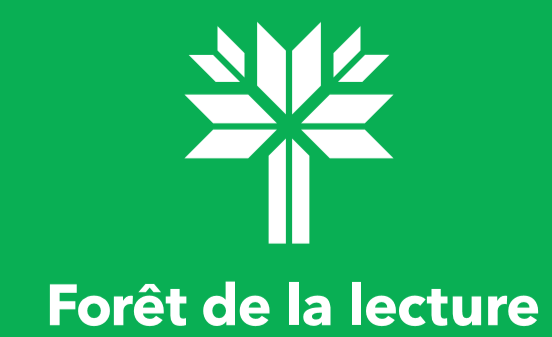 Lecture-O-Mètre
Le prix Peuplier 2024
Lecture-O-Mètre
Le prix Peuplier 2024
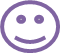 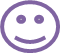 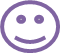 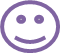 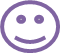 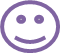 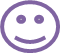 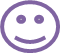 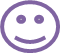 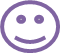 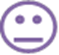 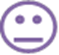 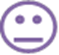 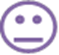 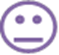 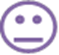 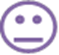 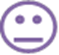 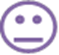 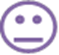 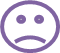 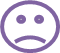 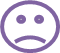 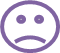 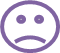 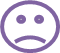 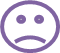 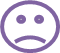 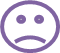 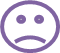 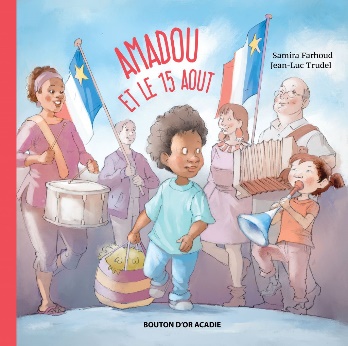 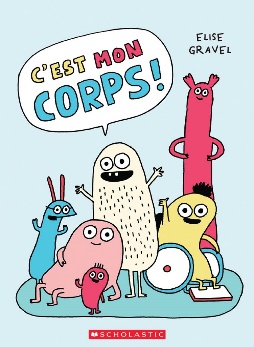 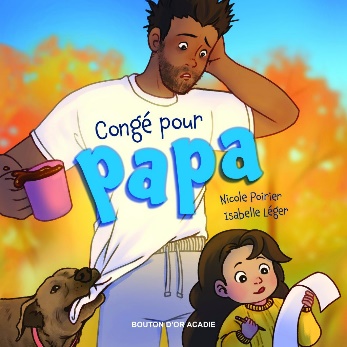 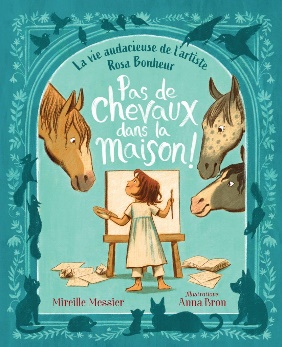 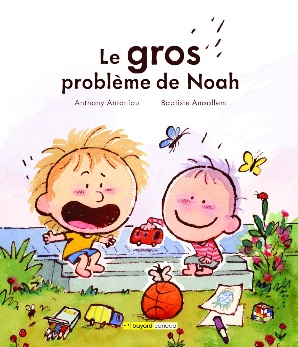 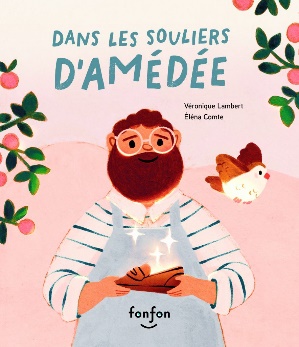 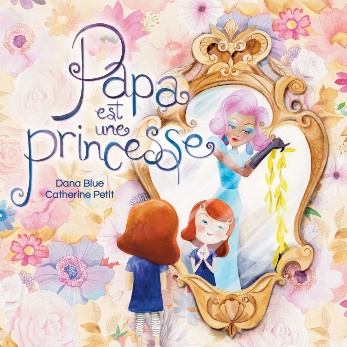 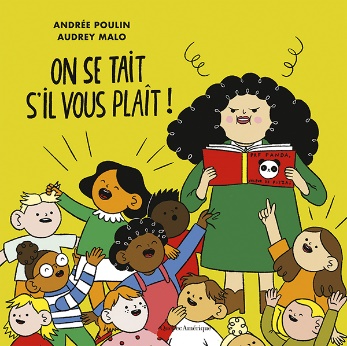 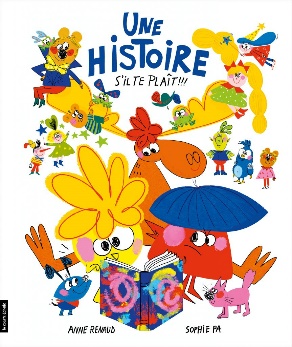 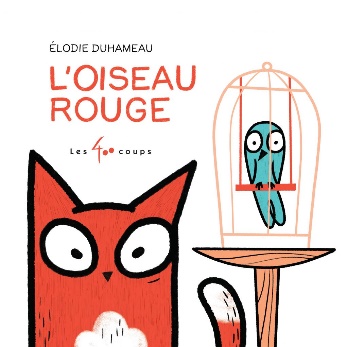 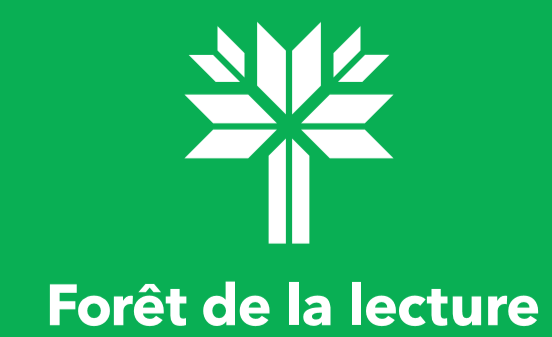 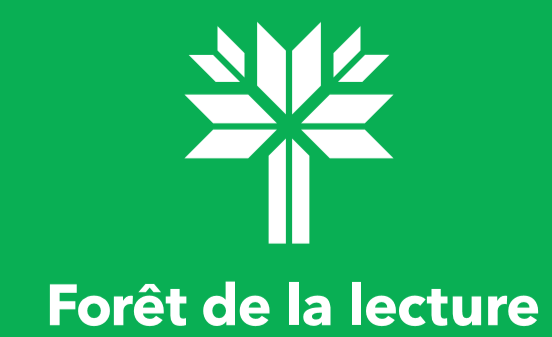 Lecture-O-Mètre
Le prix Peuplier 2024
Lecture-O-Mètre
Le prix Peuplier 2024
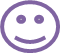 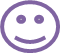 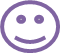 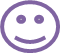 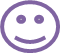 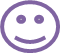 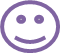 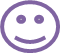 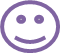 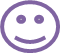 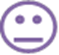 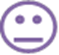 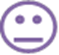 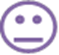 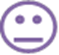 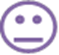 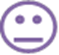 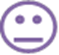 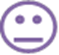 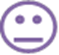 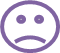 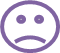 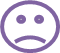 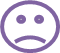 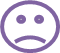 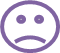 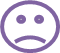 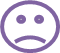 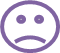 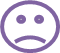 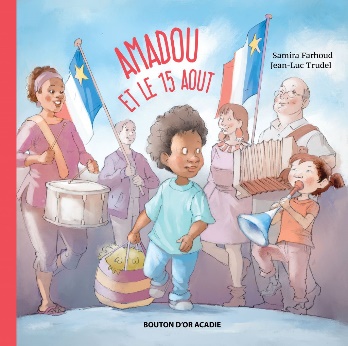 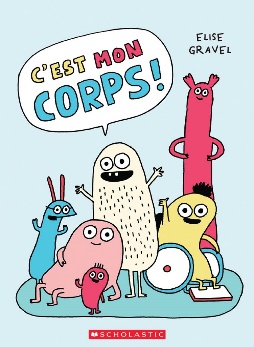 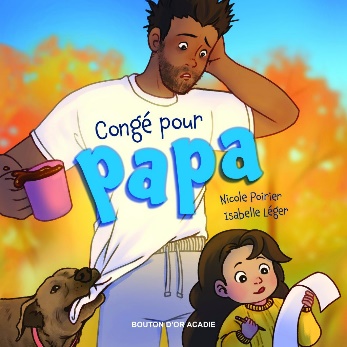 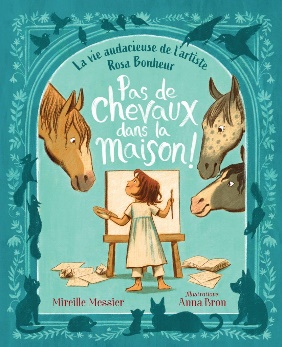 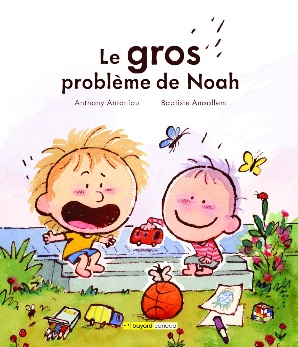 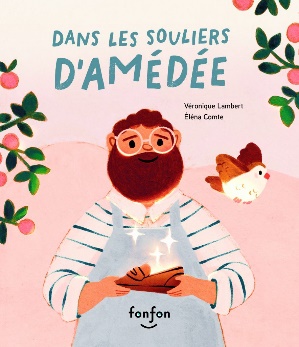 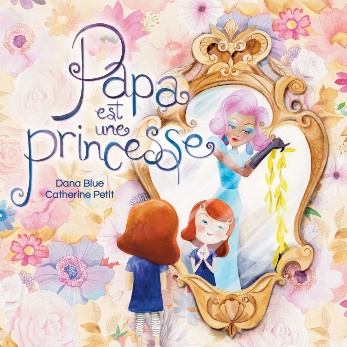 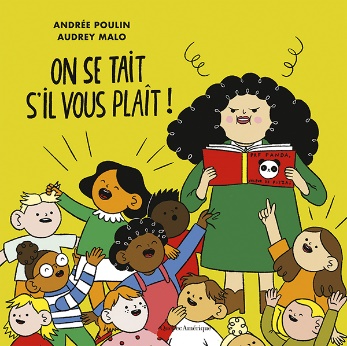 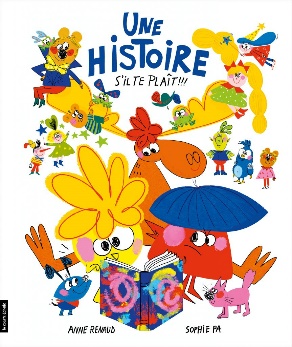 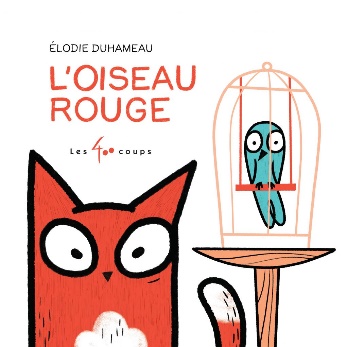